Attention Deficit Hyperactivity Disorder
Sarthak Educational Trust
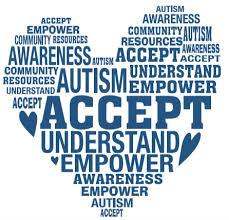 ADHD - Overview
It is a group of behavioral symptoms that include inattentiveness, hyperactivity and impulsiveness. 
  Attention Deficit Disorder (ADD) is characterized primarily by inattention, easy distractibility, disorganization, procrastination, forgetfulness and lethargy or fatigue. 
  Symptoms usually show before the age of seven.
Characteristics of ADHD
Types of ADHD
ADHD predominantly with Hyperactivity & Impulsivity.

ADHD predominantly with Inattention.

ADHD combined type.
Is ADHD curable?
The condition is not curable however therapies are most effective 
form of treatment available and constant therapeutic intervention 
help child acquire various skills.
Symptoms of ADHD – Persistent pattern of Inattention &/Or Hyperactivity-Impulsivity that interfere with functioning or development
If any six or more of the symptoms persist of at least 6 months to a degree that impacts developmental level, social and academic/occupational activities
Symptoms –
Often fails to give close attention to details or makes careless mistakes in schoolwork, at work or during other activities. (Overlook details, Work is inaccurate)
Often has difficulty sustaining attention in tasks or play activities. (Has difficulty remaining focused during lectures, conversations or lengthy readings)
Often does not seem to listen when spoken to directly. (Mind seems elsewhere, even in the absence of any obvious distraction)
Often does not follow through on instructions and fails to finish schoolwork, chores or duties in the workplace. (Starts tasks but quickly loses focus and is easily sidetracked)
Often has difficulty organizing tasks and activities. (Difficulty managing sequential tasks; Difficulty keeping materials and belongings in order, messy, disorganized work; has poor time management, fails to meet deadlines)
Often avoids, dislikes or is reluctant to engage in tasks that require sustained mental effort. (Schoolwork or homework, for older adolescents and adults, preparing reports, completing forms, reviewing lengthy papers)
Often loses things necessary for tasks or activities. (example, school materials, pencils, books, tools, wallets, keys, paperwork, eyeglasses, mobile telephones)
Is often easily distracted by extraneous stimuli. (for older adolescents and adults may include unrelated thought)
If often forgetful in daily activities. (example, doing chores, running errands, for older adolescents and adults, returning calls, paying bills, keeping appointments)
Symptoms of ADHD – Persistent pattern of Inattention &/Or Hyperactivity-Impulsivity that interfere with functioning or development
Hyperactivity and Impulsivity: Six (or more) of the following symptoms have persisted for at least 6 months to a degree  that is inconsistent with developmental level and that negatively impacts directly  on social and academic/occupational activities:
Often fidgets with or taps hands or feet or squirms in seat.
Often leaves seat in situations when remaining seated is expected (e.g., leaves his or her place in the classroom, in the office or other workplace, or in other situations that require remaining in place).
Often runs about or climbs in situations where it is inappropriate. (Note: In adolescents or  adults, may be limited to feeling restless.)
Often unable to play or engage in leisure activities quietly.
Is often “on the go,” acting as if “driven by a motor” (e.g., is unable to be or uncomfortable being still for extended time, as in restaurants, meetings; may be experienced by others as being restless or difficult to keep up with).
Often talks excessively.
Often blurts out an answer before a question has been completed (e.g., completes people’s sentences; cannot wait for turn in conversation).
Often has difficulty waiting his or her turn (e.g., while waiting in line).
Gender & Age Impact
Causes of ADHD
Scientists are studying cause(s) and risk factors in an effort to find better ways to manage and reduce the chances of a person having ADHD.
The cause(s) and risk factors for ADHD are unknown, but current research shows that genetics plays an important role. 
 In addition to genetics, scientists are studying other possible causes and risk factors including:
  Brain injury
  Exposure to environmental (e.g., lead) during pregnancy or at a young age
  Alcohol and tobacco use during pregnancy
  Premature delivery
  Low birth weight
Early Intervention Activities
Occupational Therapy – Inattention: Beads & Thread activity, Ring games, block joining, sorting, stacking cups, catch & throw/ Hyperactivity & Impulsivity: Deep pressure, Weighted blanket, ball pool sitting, clay activities, brushing, joint compression, tunnel walk.
   Speech Therapy – Blowing off candle, blowing of balloon, sucking of water with pipe, sucking of frooti with pipe, whistling, biting.
   Special Education – Colors, vegetable, fruits & transport chart & board, colors, worksheet, & stationary items.
   Home Based Activities - Brushing, sorting, playing with dough, swings, catch & throw, jumping, facial massage, whistling, sucking with straw, biting, coloring, worksheets, charts etc.
THANK YOU